Figure 7. Caspase-3 enzymatic activity was increased in myotubes formed from human MDC1A myoblasts, but this increase ...
Hum Mol Genet, Volume 18, Issue 23, 1 December 2009, Pages 4467–4477, https://doi.org/10.1093/hmg/ddp399
The content of this slide may be subject to copyright: please see the slide notes for details.
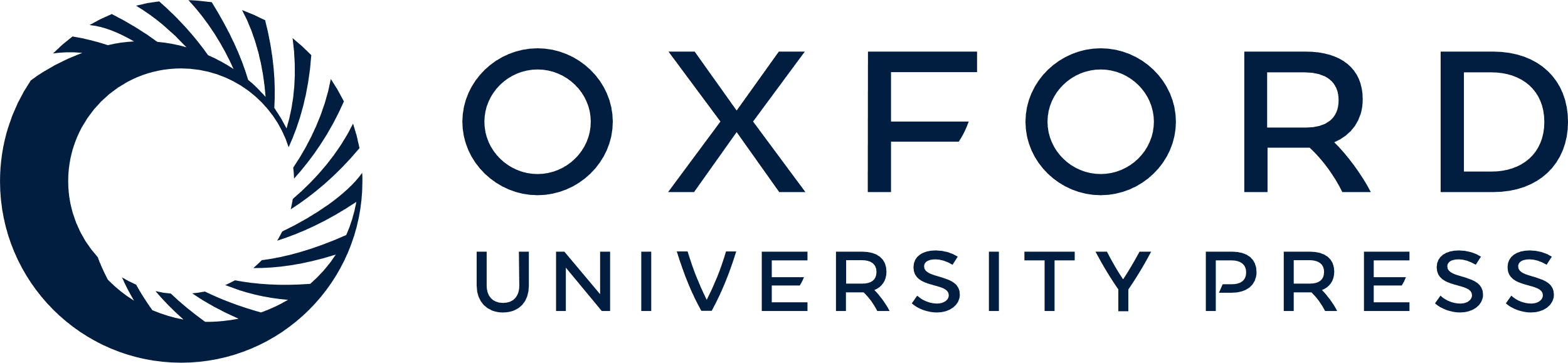 [Speaker Notes: Figure 7. Caspase-3 enzymatic activity was increased in myotubes formed from human MDC1A myoblasts, but this increase was inhibited by culture with hBIP or growth on laminin-α2-containing substrate. Quantitative caspase-3 enzyme assays were performed on lysates prepared from cultures containing myotubes formed after 5 days in differentiation medium. When grown on poly-l-lysine with no further additions (None), cultures of normal human cells had significantly less caspase-3 activity than cultures of human laminin-α2-deficient cultures. Caspase-3 activity in human laminin-α2-deficient cultures was significantly decreased by culture in the presence 400 µm human Bax-inhibiting peptide (+hBIP) or on a laminin-α2-containing substrate (+LM), but not by treatment with the control peptide (+contP). For laminin-α2-deficient cells, results are the mean of cultures of the three independent lines. **, P < 0.01; *, P < 0.05; ns, not significant; n = 3.


Unless provided in the caption above, the following copyright applies to the content of this slide: © The Author 2009. Published by Oxford University Press. All rights reserved. For Permissions, please email: journals.permissions@oxfordjournals.org]